Crosswalk from the XS337 to the WC302 Report
Presented by:  Pamela Bell & Caroline Hedrick
SEPTEMBER 21, 2021
XS337 REPORT
XS337 REPORT
Can be pulled monthly along with other reports in NCXCloud. 
DSS Report Titled: DHRWCA WCA375 XS337 CTY SUM REP
	
XS337 shows a county’s cumulative, year to date reimbursement.
Total of Federal and State % is average reimbursement.
Fiscal year end 1571 reimbursement (June-May service month; July-June payments) is shown on the year end WC302 Report along with other program reimbursement.
CFDA (Catalog of Federal Domestic Assistance) Summary Report – can be used to reconcile revenues monthly.  You would reconcile based on how your county records it’s revenues.
XS337 REPORT
NCXCloud Name:  
DHR/WCA/WCA375 XS337 CTY SUM REP
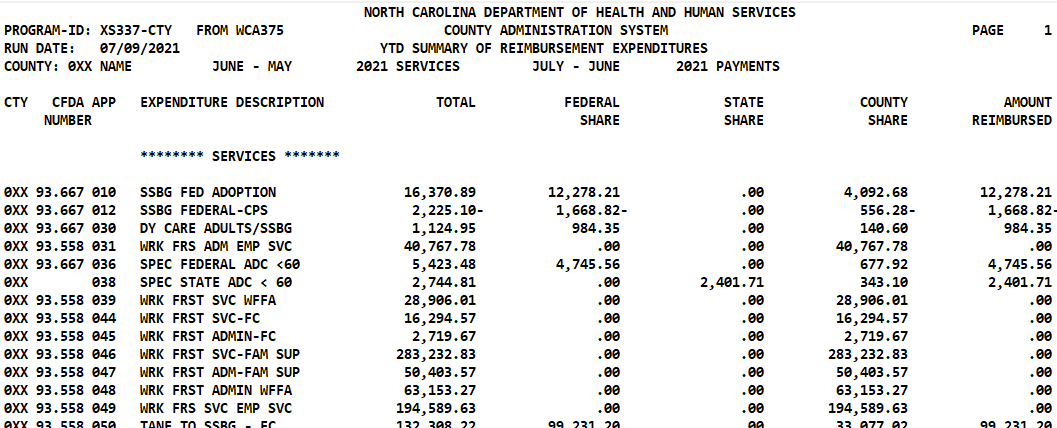 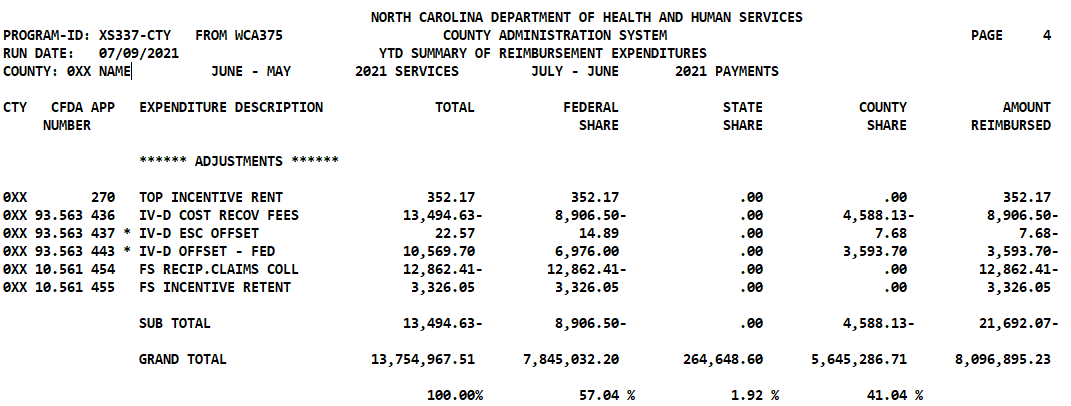 *THESE ARE MEMO FIGURES AND THEY ARE NOT INCLUDED IN THE SUB TOTAL FIGURE OR THE GRAND TOTAL
Out of $13.7 million in expenses, county was reimbursed a total of $8,109,680.80.  
58.96% of the county’s 1571 reported expenditures were reimbursed. 
41.04% of 1571 expenses were funded by county dollars.
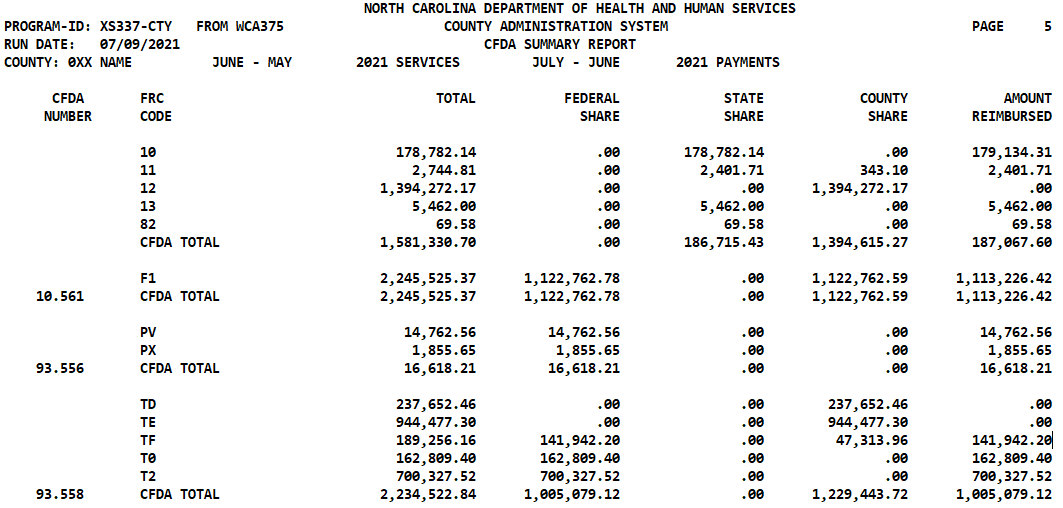 Last pages of 337 report groups 1571 reimbursement by CFDA
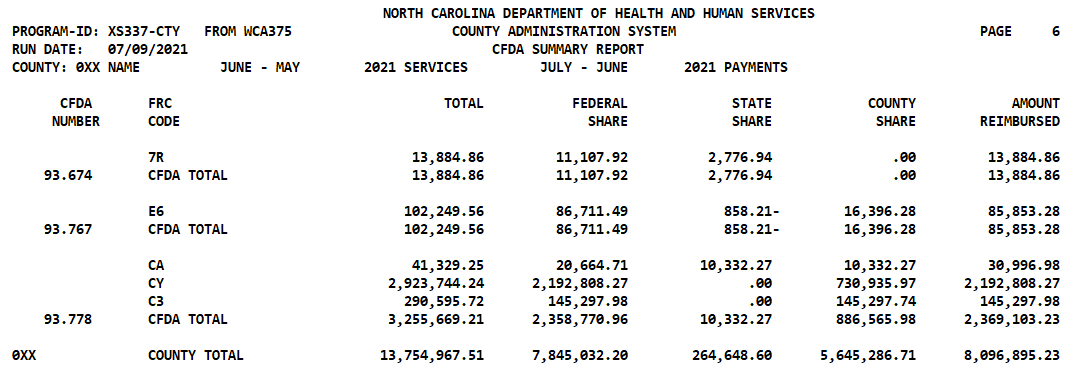 WC302 REPORT
WC302 REPORT
Updated monthly and is located in NCXCloud.  Title:  DHR/WCA 302 BUDGETED CTY EXP. RPT
(Note:  Stand-alone CSS does not have a WC302 report.  IV-D information is included in the county DSS report.)
Summarized by program and shows expenditures for County Administration and Services, adjustments to County Administration, and Public Assistance.  
Shows expenses / revenues from 1571 and additional sources
Grouped by CFDA number
Shows overall ratio of percentages of Federal, State, and County
Auditors will request report in order to select programs for audit and to reconcile to county ledger
NCXCloud Name:  
DHR/WCA 302 BUDGETED CTY EXP. RPT
WC302…A closer look…
This report is for a full fiscal year.  June - May service months REIMBURSED July - June
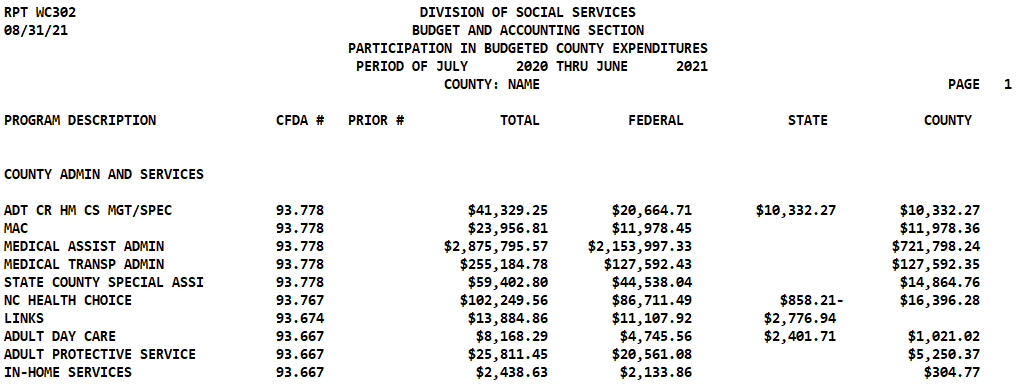 WC302…
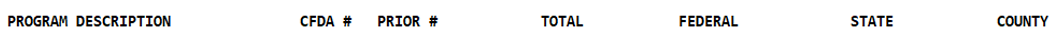 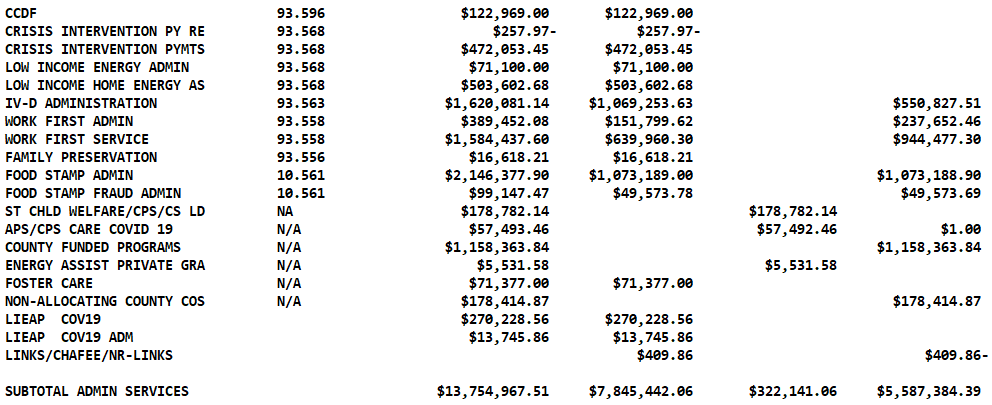 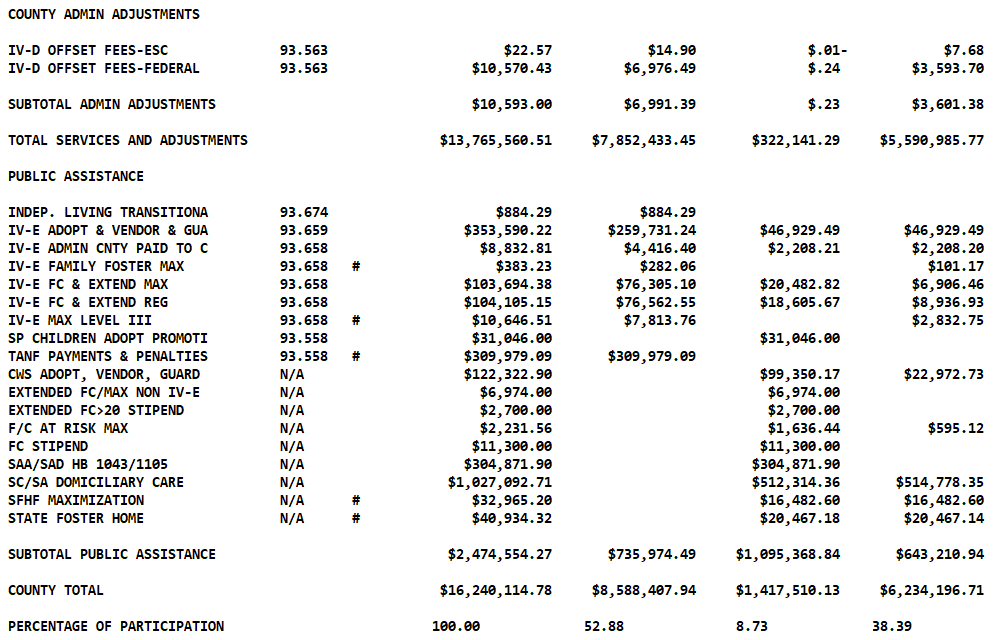 WC302 Report Footnotes
*	FOR PROGRAM DESCRIPTION PRECEDED BY AN '*', PLEASE REFER TO THE XS337 FOR THE CORRECT STATE AND COUNTY AMOUNTS.
*	FOR DETAILS ON ALL FOOD STAMP PROGRAM INCENTIVES PLEASE REFER TO THE EPICS PRODUCED FRD 428 REPORTS.
*	THE # INDICATES THE REPORTING IS FROM PRIOR MONTH.
*	THE @ INDICATES THE REPORTING FROM VENDOR PAYMENT IS PRIOR MONTH, BUT THE REPORTING FROM ADOPTION IS CURRENT MONTH.
                     	FOR QUESTIONS ON COUNTY ADMIN AND SERVICES 	CONTACT MYRA DIXON AT Myra.Dixon@dhhs.nc.gov
Compare reporting period…
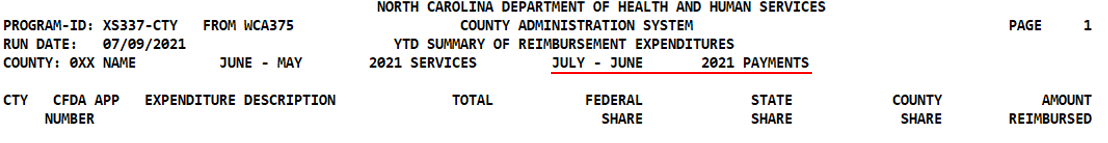 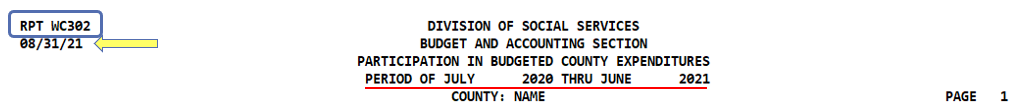 XS337
WC302
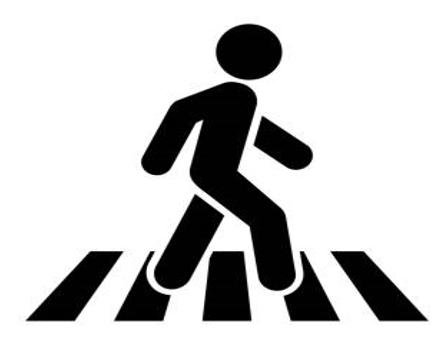 .   .   .   .   .   .   .   .   .   .
.   .   .   .   .   .   .   .   .   .
Crosswalk XS337 to WC302 Report
Protected Excel Spreadsheet that can be filtered by XS337 information, WC302 description, and CFDA number.
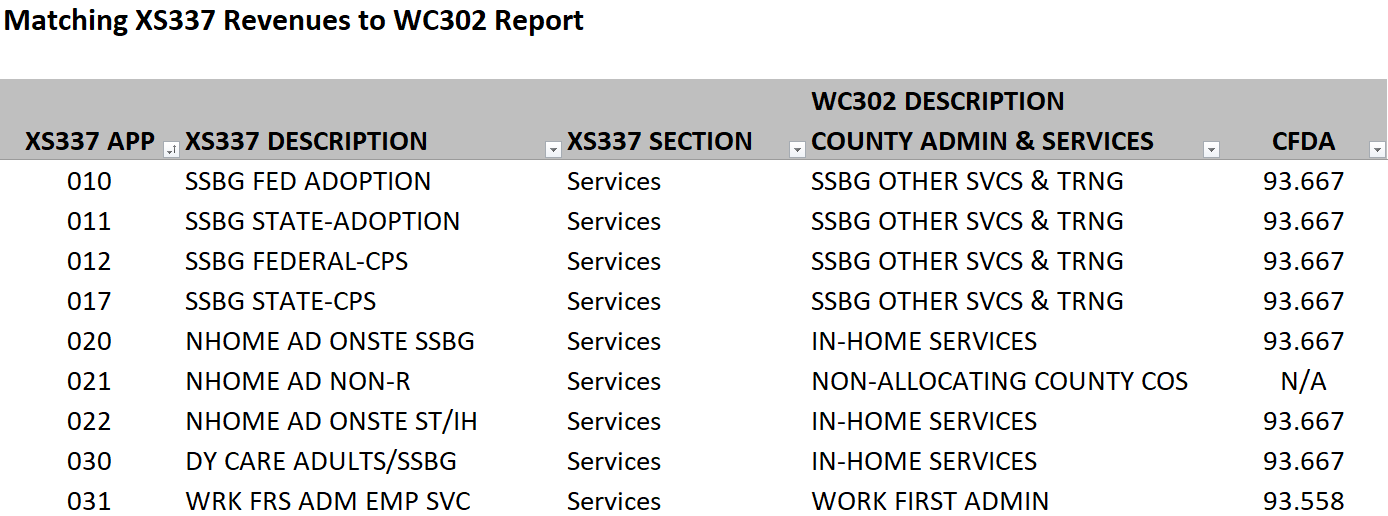 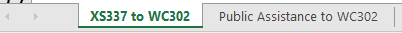 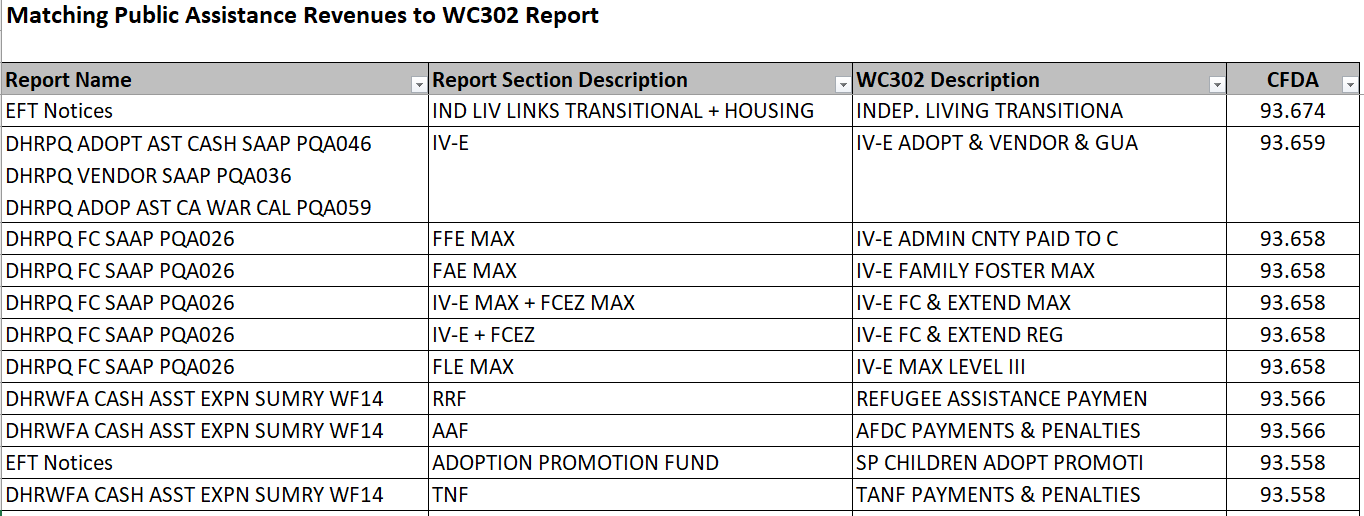 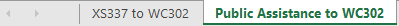 Crosswalk Demo Video…
Hover cursor over video, then click    
at bottom to start…
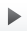 Use Crosswalk to FIND…

All XS337 App Codes for 302 Description “PERM PLAN SVC & ADM”
Find these app codes on your XS3337 report and add the values (exclude * app codes)


All XS337 App Codes for CFDA 93.568
Find these app codes on your XS3337 report and add the values (exclude * app codes)
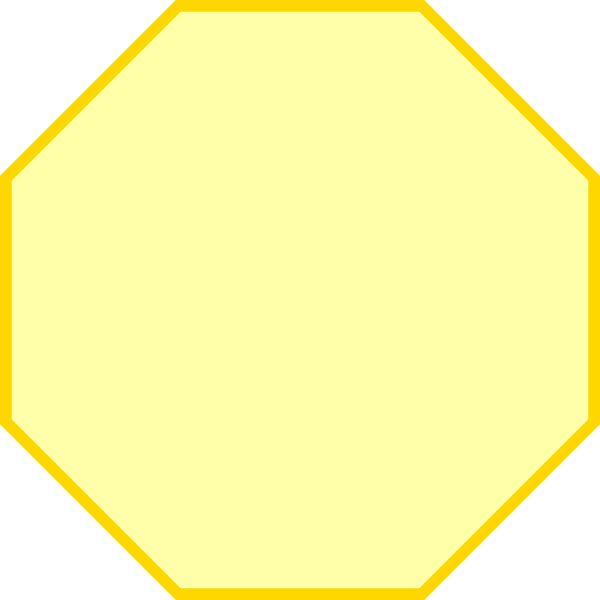 LET’S PRACTICE
Did the app codes equal the WC302 line PERM PLAN SVC & ADM?
Did the app codes equal the XS337 CFDA 93.568?
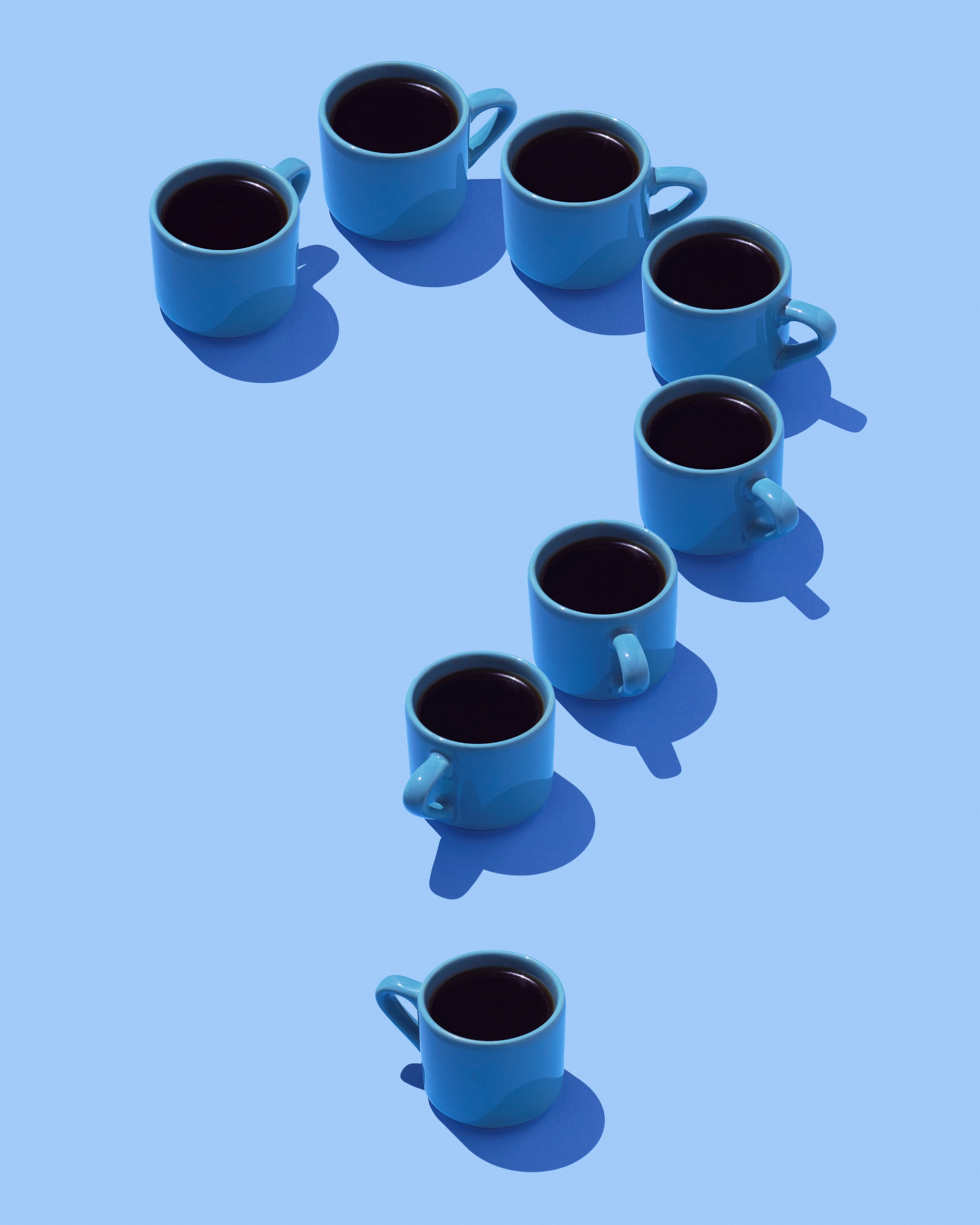 QUESTIONS
How can I use these reports?
XS337  Year to Date totals can be used for:

Monthly monitoring of federal, state, and county reimbursements processed through the 1571.
Monthly 1571 revenue reconcilement.
Monthly monitoring of total county dollars usage (1571 reporting).	
Drilling down to county spending by App Code
Quick access of total federal, state, and county reimbursement percentages.
Tracking revenue reimbursement by App Code Totals.
XS337 REPORT
XS337 REPORT
NORTH CAROLINA DEPARTMENT OF HEALTH AND HUMAN SERVICES
	PROGRAM-ID: XS337-CTY   FROM WCA360                    COUNTY ADMINISTRATION SYSTEM                                      
	RUN DATE:   08/24/2021                         YTD SUMMARY OF REIMBURSEMENT EXPENDITURES
  					JUNE - JULY       2021 SERVICES         JULY - AUGUST     2021 PAYMENTS

   CFDA   APP   EXPENDITURE DESCRIPTION            TOTAL          FEDERAL             STATE            COUNTY          AMOUNT
  NUMBER                                                           SHARE              SHARE             SHARE         REIMBURSED
                 ******** SERVICES *******
          103   ST CPS CASELOAD REDU            250,076.51               .00        250,076.51               .00        250,076.51
          115   CPS STATE                        20,716.87               .00         20,716.87               .00         20,716.87
          117   CWS NH EXP                      273,900.55               .00        273,900.55               .00        273,900.55
          124   ADOPT ACCESS CI                  13,880.42               .00               .00         13,880.42               .00
  93.667  127   CPS TANF TO SSBG                569,778.00        569,778.00               .00               .00        569,778.00
  93.778  128   ADULT HOME SPEC                 125,958.27         62,979.15         31,489.56         31,489.56         94,468.71
  93.659  132   IVE OPTNL ADOPT TNG              28,492.66         14,246.33               .00         14,246.33         14,246.33
  93.556  136   COM RESPONSE PGM                 14,423.21         14,423.21               .00               .00         14,423.21
  93.667  156   INH AIDE OFF 60 & UP             23,176.01         20,279.01               .00          2,897.00         20,279.01
  93.667  170   ADULT PRO SVC                    23,613.92         17,710.45               .00          5,903.47         17,710.45
  93.667  214   SSBG FED AT RSK CM               72,852.09         54,639.08               .00         18,213.01         54,639.08
  93.556  220   FAMILY REUNIFICATION              5,552.55          5,552.55               .00               .00          5,552.55
XS337 REPORT
NORTH CAROLINA DEPARTMENT OF HEALTH AND HUMAN SERVICES
PROGRAM-ID: XS337-CTY   FROM WCA360                    COUNTY ADMINISTRATION SYSTEM
RUN DATE:   08/24/2021                                      CFDA SUMMARY REPORT
					   JUNE - JULY       2021 SERVICES         JULY - AUGUST     2021 PAYMENTS
 
      CFDA       FRC                                  TOTAL           FEDERAL             STATE            COUNTY            AMOUNT
     NUMBER      CODE                                                   SHARE             SHARE             SHARE        REIMBURSED
 
                 09                                1,008.11               .00          1,008.11               .00            304.11
                 10                              544,693.93               .00        544,693.93               .00        545,221.93
                 11                               14,292.56               .00         12,505.99          1,786.57         12,505.99
                 12                              290,794.79               .00               .00        290,794.79               .00
                 13                               38,526.82               .00         38,526.82               .00         38,526.82
                 CFDA TOTAL                      889,316.21               .00        596,734.85        292,581.36        596,558.85
 
                 F1                            1,990,156.73        995,078.38               .00        995,078.35        984,812.29
    10.561       CFDA TOTAL                    1,990,156.73        995,078.38               .00        995,078.35        984,812.29
 
                 PT                               14,423.21         14,423.21               .00               .00         14,423.21
                 PV                                5,552.55          5,552.55               .00               .00          5,552.55
    93.556       CFDA TOTAL                       19,975.76         19,975.76               .00               .00         19,975.76
 
                 TD                              295,712.32               .00               .00        295,712.32               .00
                 TE                              789,986.19               .00               .00        789,986.19               .00
                 TF                               90,674.99         68,006.26               .00         22,668.73         68,006.26
                 T0                              282,510.21        282,510.21               .00               .00        282,510.21
                 T2                            1,338,569.39      1,338,569.39               .00               .00      1,338,569.39
    93.558       CFDA TOTAL                    2,797,453.10      1,689,085.86               .00      1,108,367.24      1,689,085.86
Monthly Reconcilement – Sample Template
How can these reports be used?
WC302 Year to Date totals can be used for:
Preparation of yearly SEFSA report (this may only involve County Finance and not DSS fiscal in some counties).
Monthly 337 reconcilement helps identify incorrect revenue posting and allows for  timely corrections. 
Tracking Program spending by CFDA Totals
This report includes revenues through 1571 and other reporting processes.
Use Crosswalk to match App Codes to CFDA totals
Identify State Program Totals or Private Grants (Ex. Smart Start, Energy Programs – Energy Neighbors)
WC302 REPORT
WC302 REPORT
SEFSA
The Schedule of Expenditures of Federal and State Awards (SEFSA) reports are usually part of each county’s Independent Auditor’s report on compliance and internal controls.
The single audit requirement is triggered when the federal expenditures reported on the SEFSA exceed $750,000 or more during an organization's fiscal year.
Simply put, the SEFSA is a supplemental schedule to an organization's financial statements recapping expenditures of federal awards during the organization's fiscal year by federal agency and program. A more detailed definition is provided in the Uniform Guidance, CFR Section 200.510.
Preparing the Yearly SEFSA Report
When completing the SEFSA, three different WC302 reporting periods are used in order to match to the county’s fiscal year.  It is a good idea to also have the same XS337 reports readily available.
For example, when completing the 2021 report, the following reports are needed:
Period of July 2020 thru July 2020 (June 2020 service month)
Period of July 2020 thru June 2021 (June 2020 – May 2021 service month)
Period of July 2021 thru July 2021 (June 2021 service month)
Yearly SEFSA Report – Sample Template
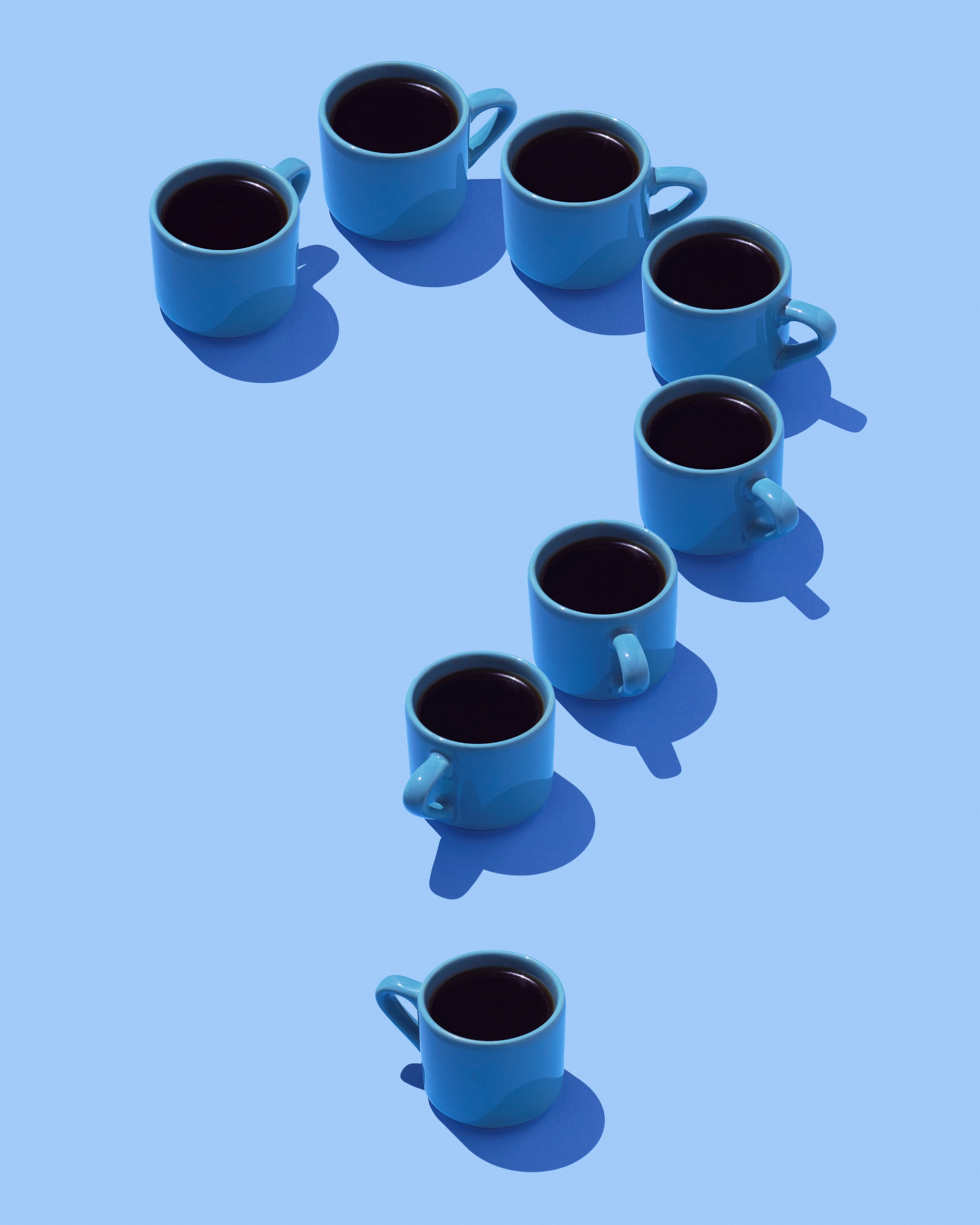 QUESTIONS
Fiscal Monitors
Joyce Blackburn
Joyce.Blackburn@dhhs.nc.gov
Charles Robertson
Charles.Robertson@dhhs.nc.gov
Local Business Liaisons
Pamela Bell
Pamela.Bell@dhhs.nc.gov
Jennifer Gonzales Jennifer.Gonzales@dhhs.nc.gov 
Pam Graham
Pamela.Graham@dhhs.nc.gov 
Caroline Hedrick Caroline.Hedrick@dhhs.nc.gov 
Vacant LBL Position
LOCAL BUSINESS LIAISON& FISCAL MONITOR TEAM